津　波
避難目標ポイント
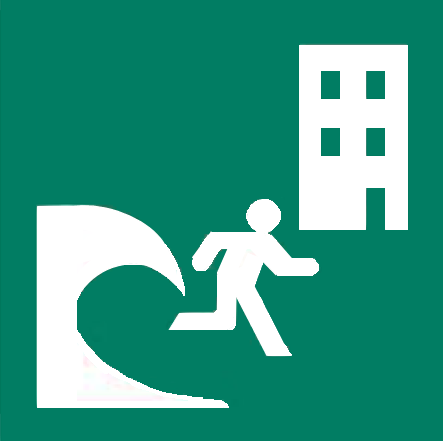 より高く！　より遠くへ！
津波避難ビル
〇〇小学校へ
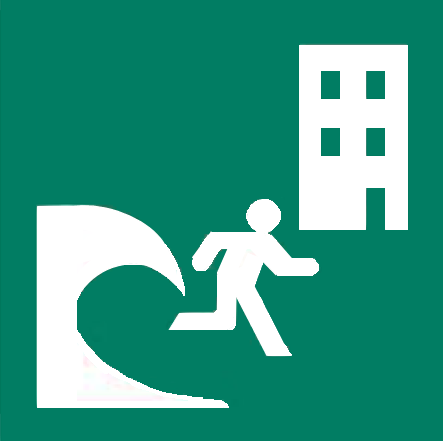 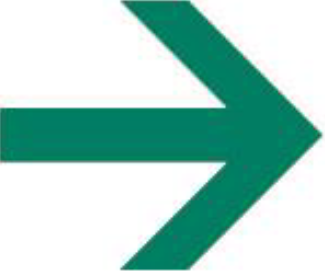 この付近は
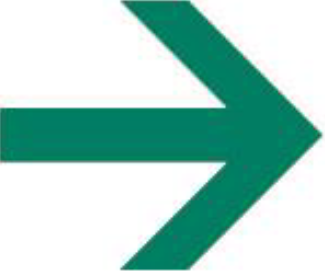 海抜：
　〇．〇
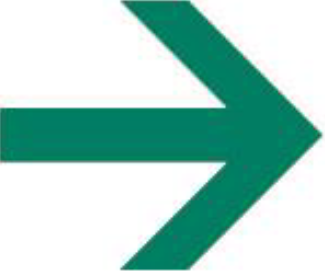 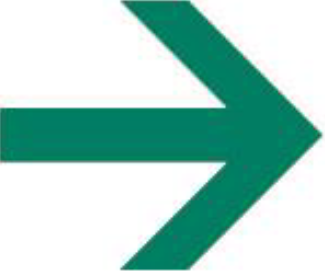 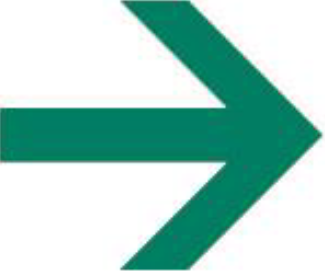 ｍ
２０２２年〇〇月
〇〇地区自治会連絡協議会